La gestion de projet
AG2S
mention complémentaire
Caractéristiques d’un projet
Ensemble d'actions à réaliser
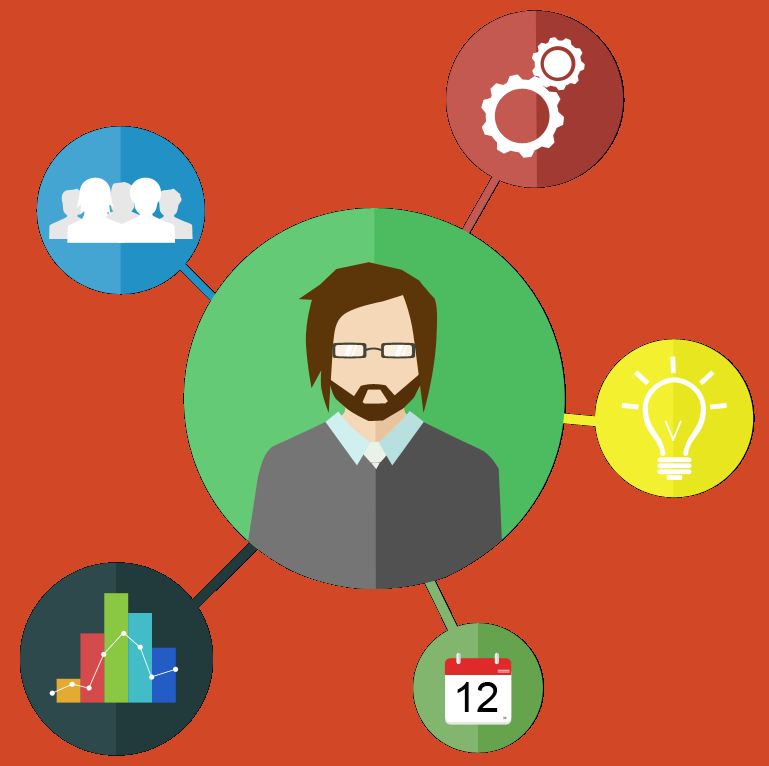 à l’aide de ressources
Pour satisfaire un objectif défini 
ou un besoin identifié
dans un cadre organisé
dans un temps défini
(un début et une fin)
Définition d’un projet
Un projet est un processus unique qui  :

consiste  en  un  ensemble d'activités coordonnées et maîtrisées, 

comporte des dates de début et de fin, 

est entrepris dans le but d'atteindre un objectif  

est conforme à des exigences spécifiques, incluant des contraintes de délais, de coûts et de ressources.
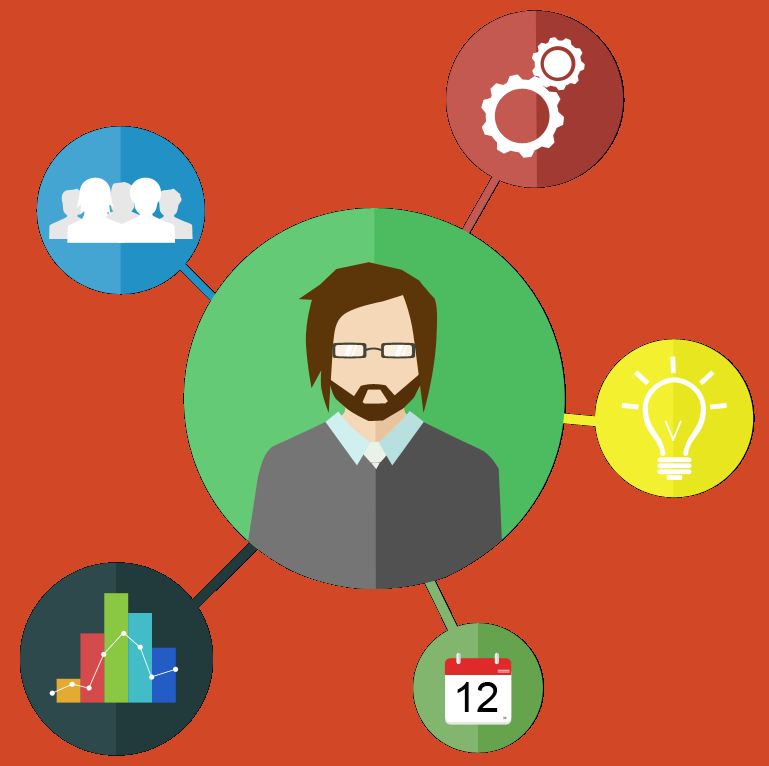 Définition  de    l'Organisation  Mondiale  de  Normalisation 
selon la norme ISO 10006 (version 2003)
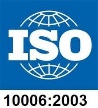 Les différents types de projet
Réflexion collective sur ce que souhaitent réaliser les membres de l’association et sur la manière dont ils veulent le faire, compte tenu de la situation actuelle de leur structure

Répond à 3 questions :
Qui sommes-nous ?
Vers quoi voulons-nous aller ?
Comment voulons-nous y aller
Projet éducatif
définit les objectifs, les modalités d’organisation et de fonctionnement de la structure
Projet de structure
ou
projet associatif
est appliqué à un réaménagement ou à une réorganisation de la structure
Projet d’organisation
Projet d’action
a pour but de  :

répondre à une demande, 
satisfaire un besoin,
résoudre un problème d’un public donné
concrétise les intentions éducatives issues du projet éducatif dans cadre spécifique
Projet pédgogique
détaille les actions à mettre en place pour atteindre les objectifs fixés
Projet d’animation
est appliqué à un usager en le faisant participer à ce projet
Projet  personnalisé
détaille l’action à mettre en place dans le cadre du projet d’animation
Projet d’activité
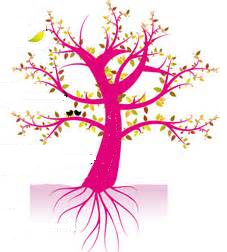 Les étapes du projet
1
2
3
4
Le cadrage
La conception
La réalisation
La clôture
Mise en oeuvre concrète des éléments planifiés. 
Contrôle de l'avancée des activités, du respect du planning, des dépenses, des résultats au regard du projet initial 
Ajustement si nécessaire.
Définition dans le détail ce qui doit être fait, comment et avec quels moyens. 
Planification dans le temps des étapes et mobilisation de ressources.
Élaboration du budget prévisionnel
Bilan 
Organisation de la fin des travaux.
Phase d'étude et d'analyse 
(faisabilité, démarrage ou encore avant-projet)
Le projet est initié à partir d'un besoin (problème à résoudre ou opportunité à saisir).
Un objectif est défini et une analyse est menée pour identifier la meilleure façon de travailler sur la réponse à apporter
Tous ces éléments sont consignés dans un plan projet comprenant :

une liste des grandes phases
les activités à mener, 
les dépendances entre les tâches 
les différents étapes à travers un diagramme de Gantt 
les livrables,
un plan de communication projet ,
un plan de gestion des risques.
Suivi à l’aide d’un tableau de bord des principaux indicateurs du projet
Capitaliser l'expérience acquise.

Organiser une réunion dédiée avec les principaux acteurs impliqués : parties prenantes, équipe projet, utilisateurs clés...

Rédiger un bilan de synthèse pour garder en mémoire les points forts, les points faibles et les leçons à tirer
Décision de lancer le projet ou non ( GO ou NO GO ).